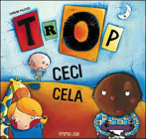 Lecture 27
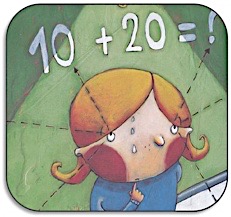 A l’école, on entend parfois : 
Rémi est trop petit.
Astrid est trop timide.
Oscar est trop bavard. 
Zoé est trop bébé.
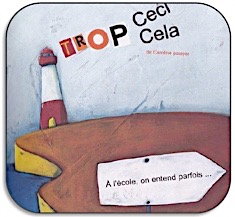 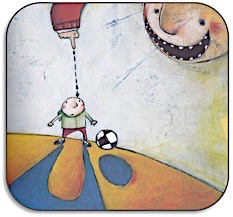 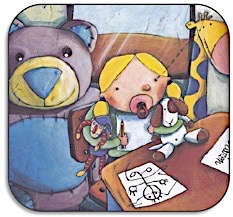 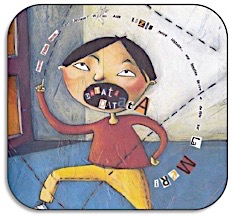 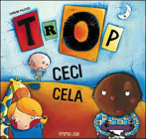 Lecture 27
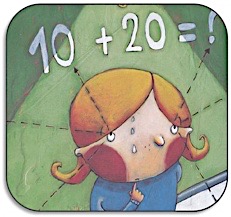 A l’école, on entend parfois : 
Rémi est trop petit.
Astrid est trop timide.
Oscar est trop bavard. 
Zoé est trop bébé.
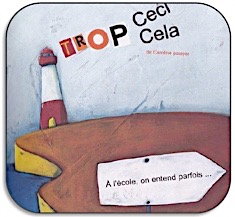 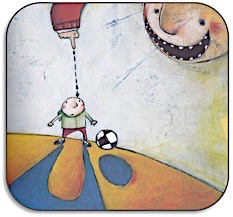 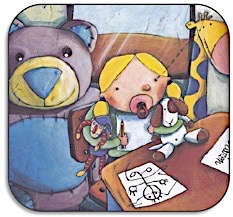 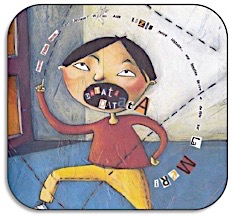 www.grainesdelivres.eklablog.com
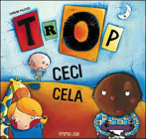 Lecture 28
Mathieu est trop nerveux.
Juliette est trop coquette.
Benoit est trop maladroit. 
Esther est trop solitaire.
Peter est trop rêveur.
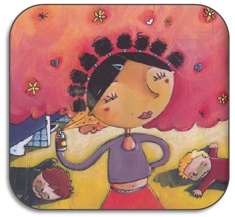 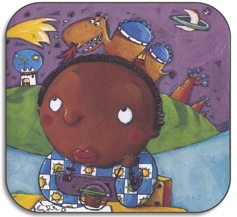 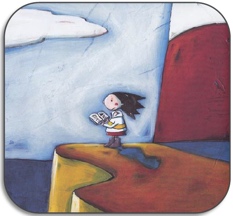 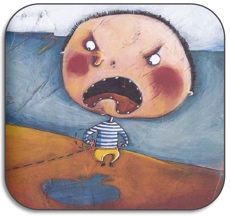 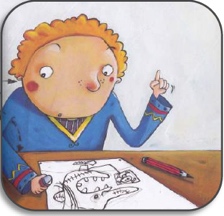 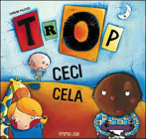 Lecture 28
Mathieu est trop nerveux.
Juliette est trop coquette.
Benoit est trop maladroit. 
Esther est trop solitaire.
Peter est trop rêveur.
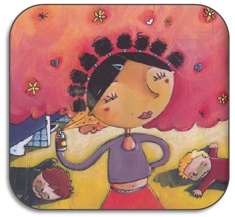 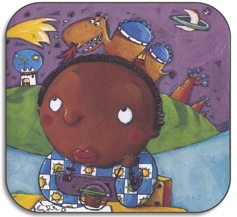 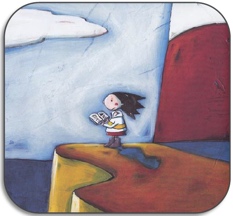 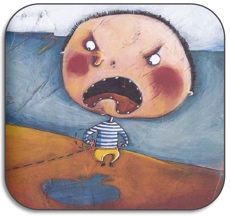 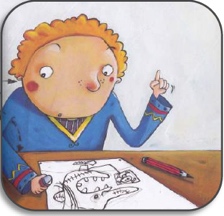 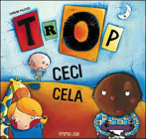 Lecture 29
Yolande est trop gourmande. 
David est trop rapide.

Ni trop ceci, ni trop cela, 
Nous sommes tous différents. 
Et tant mieux, sinon…
ça serait vraiment pas marrant !
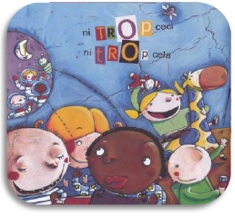 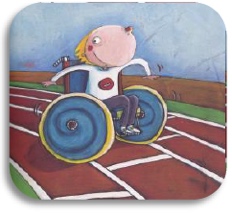 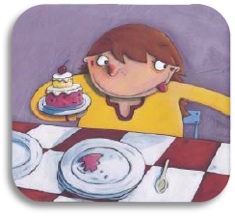 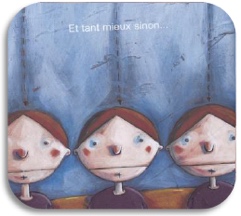 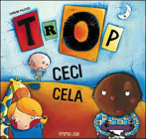 Lecture 29
Yolande est trop gourmande. 
David est trop rapide.

Ni trop ceci, ni trop cela, 
Nous sommes tous différents. 
Et tant mieux, sinon…
ça ne serait vraiment pas marrant !
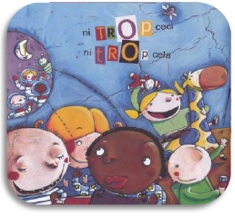 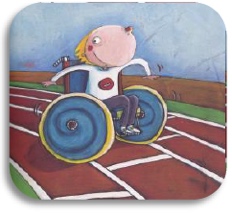 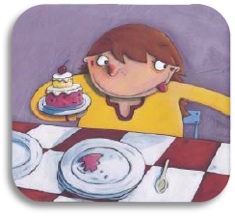 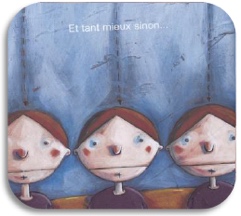 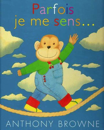 Lecture 30
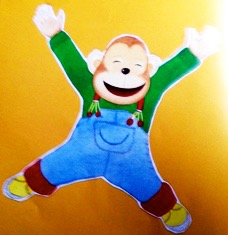 Comment te sens-tu ? 
Hum, parfois je m’ennuie…
Et parfois je me sens seul.
Parfois je suis très heureux...
Et parfois je me sens triste.
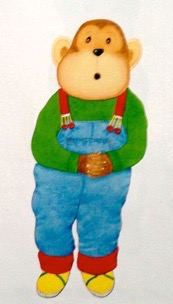 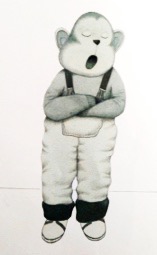 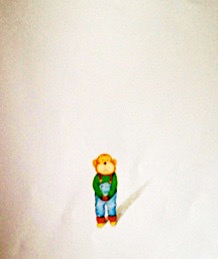 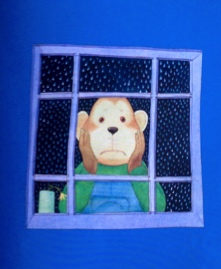 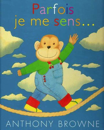 Lecture 30
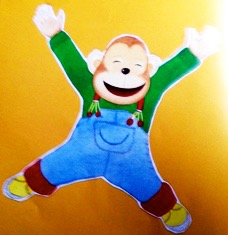 Comment te sens-tu ? 
Hum, parfois je m’ennuie…
Et parfois je me sens seul.
Parfois je suis très heureux...
Et parfois je me sens triste.
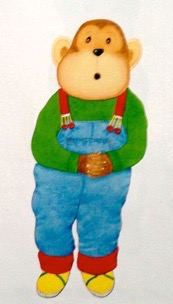 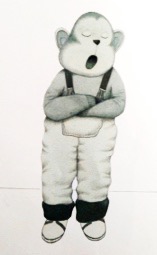 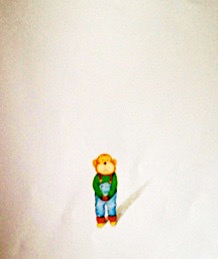 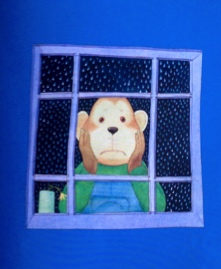 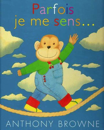 Lecture 31
Parfois je ressens de la colère...
Et parfois de la culpabilité. 
Parfois je suis curieux, 
et alors je suis surpris ! 
Quelquefois je suis sûr de moi
Mais je suis aussi timide parfois.
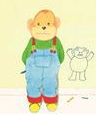 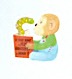 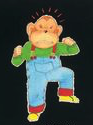 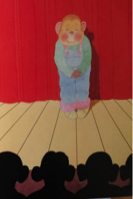 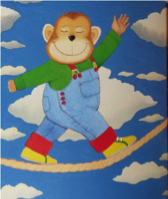 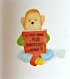 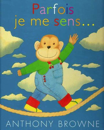 Lecture 31
Parfois je ressens de la colère...
Et parfois de la culpabilité. 
Parfois je suis curieux, 
et alors je suis surpris ! 
Parfois je suis sûr de moi
Mais je suis aussi timide parfois.
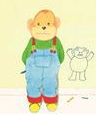 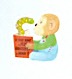 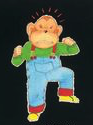 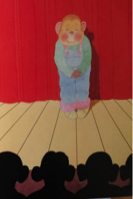 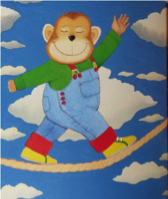 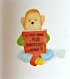 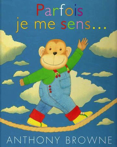 Lecture 32
Il m’arrive d’être inquiet, 
mais le plus souvent, je suis tout foufou.
Parfois je me sens affamé,
Et parfois je me sens rassasié.
Là, je me sens un peu fatigué. 
Comment te sens-tu, toi ?
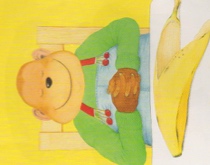 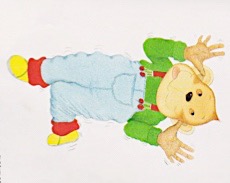 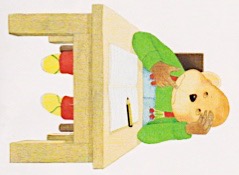 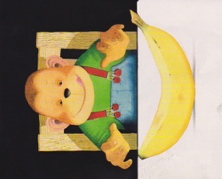 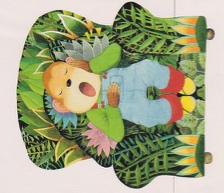 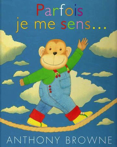 Lecture 32
Il m’arrive d’être inquiet, 
mais le plus souvent, je suis tout foufou.
Parfois je me sens affamé,
Et parfois je me sens rassasié.
Là, je me sens un peu fatigué. 
Comment te sens-tu, toi ?
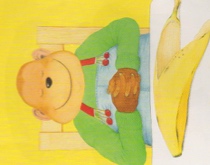 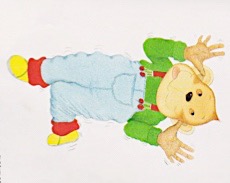 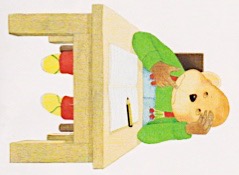 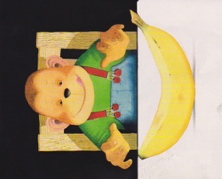 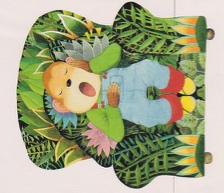 Lecture 33
Lusigny, ²le 18/01
S²alut ²le$ ²copain$,

On vou$ ²souhaite ²une ²bonne ²année. On ²a ²regardé ²sur Internet ²pour ²faire ²l’²itinéraire ²jusqu’²à Lusigny. 


On vou$ ²propose ²un ²petit ²jeu. Vou$ ²allez ²sur « Google Maps ». 
Vou$ ²tapez : Ecole primaire
xxxxxxxxxxx
²pui$ ²en ²dessou$ : Ecole primaire xxxxxxxxx
Vou$ ²allez ²refaire ²le ²chemin. 
On ²a ²fait ²de$ ²photo$ ²là ²où ²on ²$’²est ²arrêté. I²l ²faut ²retrouver ²où ²c’²est ²sur ²le ²plan ²et ²trouver ²le$ ²devinette$. 
Bonne ²balade. A ²bientôt. 
²le$ CP
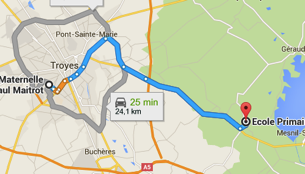 Lecture 33
Lusigny, ²le 18/01
S²alut ²le$ ²copain$,

On vou$ ²souhaite ²une ²bonne ²année. On ²a ²regardé ²sur Internet ²pour ²faire ²l’²itinéraire ²jusqu’²à Lusigny. 


On vou$ ²propose ²un ²petit ²jeu. Vou$ ²allez ²sur « Google Maps ». 
Vou$ ²tapez : Ecole primaire 
		xxxxxxxxxxx
²pui$ ²en ²dessou$ : Ecole primaire xxxxxxxxxxx
Vou$ ²allez ²refaire ²le ²chemin. 
On ²a ²fait ²de$ ²photo$ ²là ²où ²on ²$’²est ²arrêté. I²l ²faut ²retrouver ²où ²c’²est ²sur ²le ²plan ²et ²trouver ²le$ ²devinette$. 
Bonne ²balade. A ²bientôt. 
²le$ CP
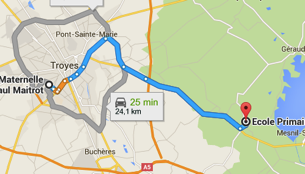 Lecture 34 : 
C’est moi le plus fort
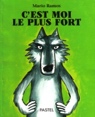 Un jour, un loup, qui avait très bien mangé et n’avait plus faim du tout, décide de faire une petite promenade dans les bois.
« C’est l’idéal pour bien digérer ! » se dit-il.
« Et en même temps, j’en profiterai pour vérifier ce qu’on pense de moi. »
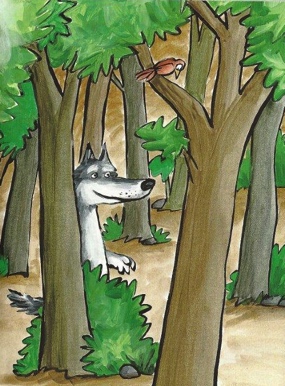 Il rencontre un joli petit lapin de garenne.
« Bonjour, Belles Oreilles ! Dis-moi : qui est le plus fort ? » demande le loup.
« Le plus fort, c’est vous, Maître Loup. Incontestablement et sans aucun doute, c’est absolument certain », répond le lapin.
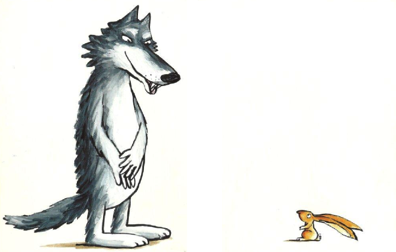 Lecture 34 : 
C’est moi le plus fort
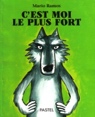 Un jour, un loup, qui avait très bien mangé et n’avait plus faim du tout, décide de faire une petite promenade dans les bois.
« C’est l’idéal pour bien digérer ! » se dit-il.
« Et en même temps, j’en profiterai pour vérifier ce qu’on pense de moi. »
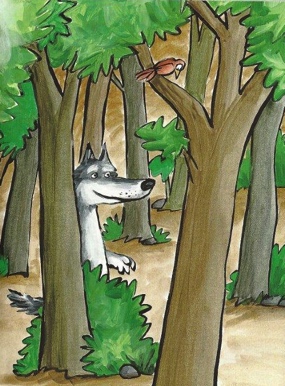 Il rencontre un joli petit lapin de garenne.
« Bonjour, Belles Oreilles ! Dis-moi : qui est le plus fort ? » demande le loup.
« Le plus fort, c’est vous, Maître Loup. Incontestablement et sans aucun doute, c’est absolument certain », répond le lapin.
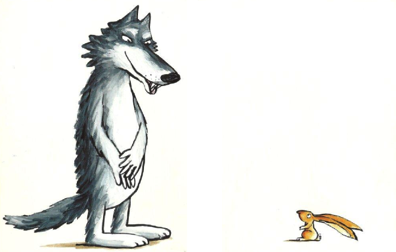 Lecture 34 : 
C’est moi le plus fort
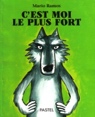 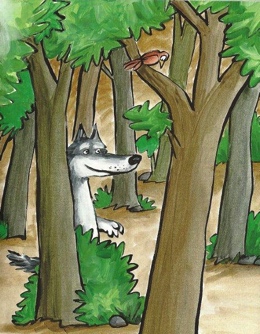 Un jour, un loup, qui avait très bien mangé, part faire une petite promenade dans les bois.
Il rencontre un joli petit lapin.
« Bonjour ! Dis-moi : qui est le plus fort ? » demande le loup.
« Le plus fort, c’est vous, Maitre Loup. », répond le lapin.
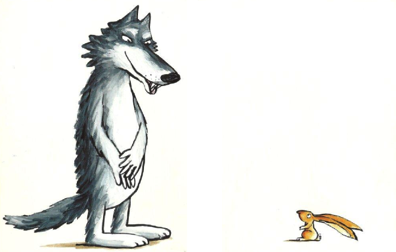 Lecture 34 : 
C’est moi le plus fort
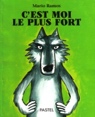 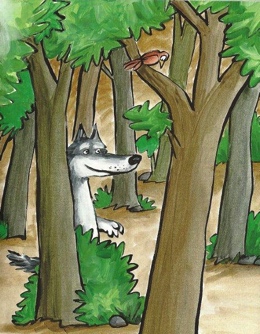 Un jour, un loup, qui avait très bien mangé, part faire une petite promenade dans les bois.
Il rencontre un joli petit lapin.
« Bonjour ! Dis-moi : qui est le plus fort ? » demande le loup.
« Le plus fort, c’est vous, Maitre Loup. », répond le lapin.
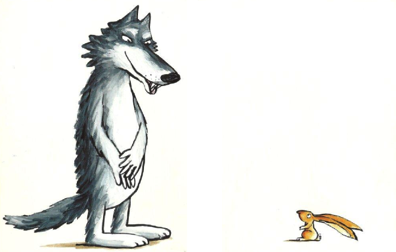 Lecture 34 : 
C’est moi le plus fort
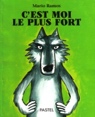 loup
promenade
bois
lapin
rencontre
Je ²li$ ²de$ mot$ :
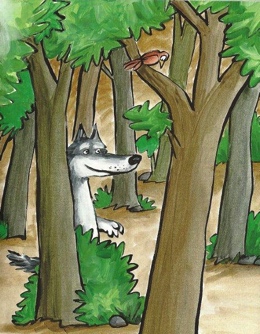 Je ²li$ ²de$ ²phrase$ :
Le loup part en promenade dans les bois.
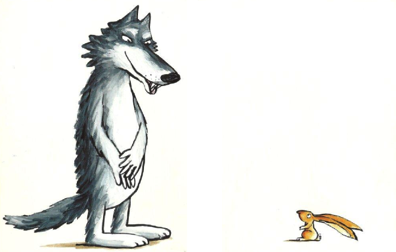 Il rencontre un petit lapin qui lui dit qu’il est le plus fort.
Lecture 34 : 
C’est moi le plus fort
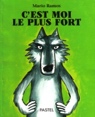 loup
promenade
bois
lapin
rencontre
Je ²li$ ²de$ mot$ :
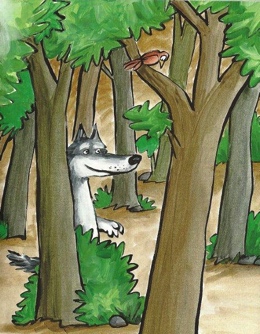 Je ²li$ ²de$ ²phrase$ :
Le loup part en promenade dans les bois.
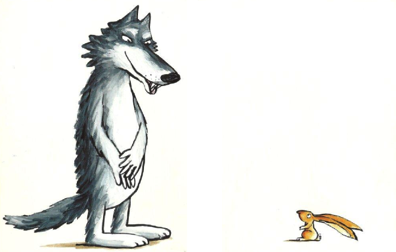 Il rencontre un petit lapin qui lui dit qu’il est le plus fort.
Lecture 35 : 
C’est moi le plus fort
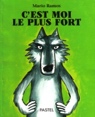 Le loup, très fier, continue sa 	promenade dans les bois.
« Hum ! Comme je me sens bien dans ma peau ! » dit-il en respirant le parfum des chênes et des champignons.
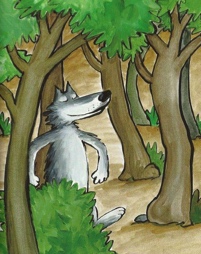 Il rencontre alors le petit chaperon rouge.
« Sais-tu que cette couleur te va à ravir ? Tu es mignonne à croquer…Dis-moi, mouchette, qui est le plus fort ? » demande le loup.
« C’est vous, c’est vous, c’est vous ! Ça, c’est sûr, Grand Loup ! On ne peut pas se tromper : c’est vous le plus fort ! » répond la petite fille.
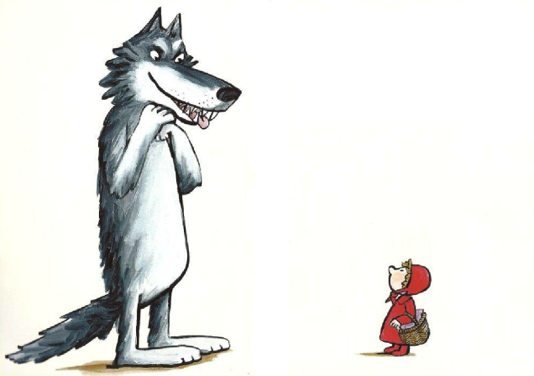 Lecture 35 : 
C’est moi le plus fort
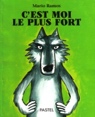 Le loup, très fier, continue sa 	promenade dans les bois.
« Hum ! Comme je me sens bien dans ma peau ! » dit-il en respirant le parfum des chênes et des champignons.
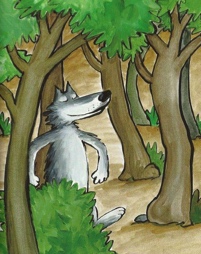 Il rencontre alors le petit chaperon rouge.
« Sais-tu que cette couleur te va à ravir ? Tu es mignonne à croquer…Dis-moi, mouchette, qui est le plus fort ? » demande le loup.
« C’est vous, c’est vous, c’est vous ! Ça, c’est sûr, Grand Loup ! On ne peut pas se tromper : c’est vous le plus fort ! » répond la petite fille.
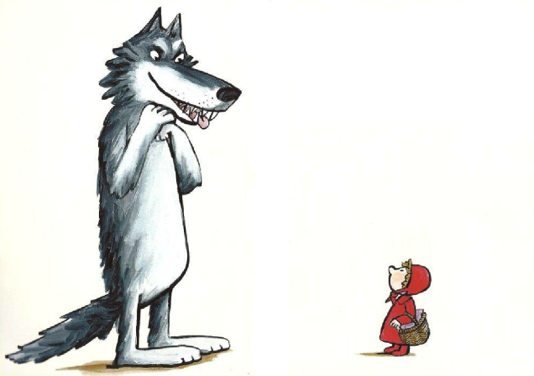 Lecture 35 : 
C’est moi le plus fort
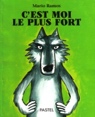 Le loup, très fier, continue sa 	promenade dans les bois.
« Hum ! Comme je me sens bien dans ma peau ! » dit-il.
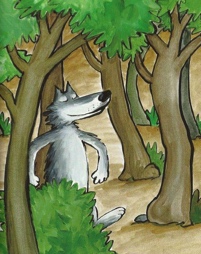 Il rencontre alors le petit chaperon rouge.
« Sais-tu que cette couleur te va très bien ? Dis-moi, qui est le plus fort ? » demande le loup.
« C’est vous, c’est vous, c’est vous ! Ça, c’est sûr, Grand Loup ! C’est vous le plus fort ! » répond la petite fille.
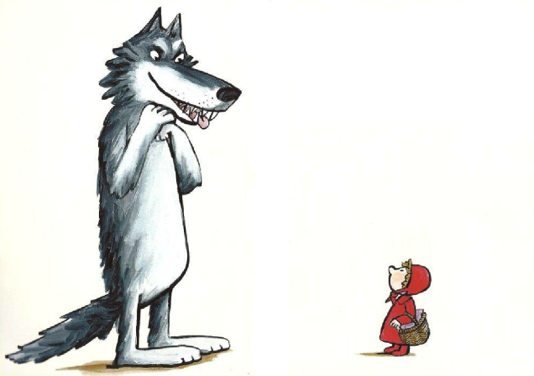 Lecture 35 : 
C’est moi le plus fort
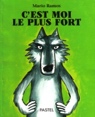 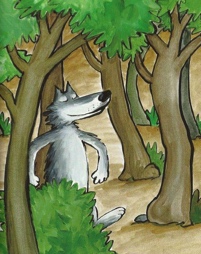 Le loup, très fier, continue sa 	promenade dans les bois.
« Hum ! Comme je me sens bien dans ma peau ! » dit-il.
Il rencontre alors le petit chaperon rouge.
« Sais-tu que cette couleur te va très bien ? Dis-moi, qui est le plus fort ? » demande le loup.
« C’est vous, c’est vous, c’est vous ! Ça, c’est sûr, Grand Loup ! C’est vous le plus fort ! » répond la petite fille.
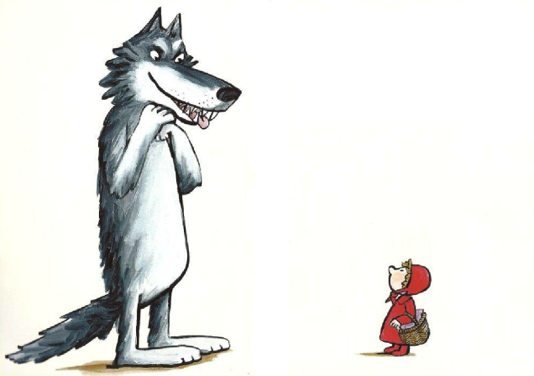 Lecture 35 : 
C’est moi le plus fort
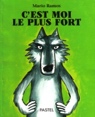 loup
promenade
chaperon
rouge
Je ²li$ ²de$ mot$ :
Je ²li$ ²de$ ²phrase$ :
Le loup continue sa promenade.
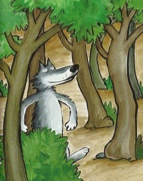 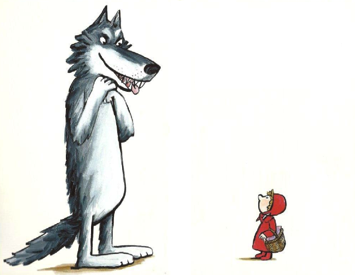 Il rencontre le petit chaperon rouge qui lui dit qu’il est le plus fort.
Lecture 35 : 
C’est moi le plus fort
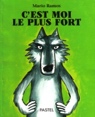 loup
promenade
chaperon
rouge
Je ²li$ ²de$ mot$ :
Je ²li$ ²de$ ²phrase$ :
Le loup continue sa promenade.
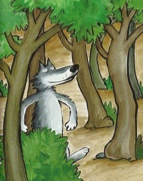 Il rencontre le petit chaperon rouge qui lui dit qu’il est le plus fort.
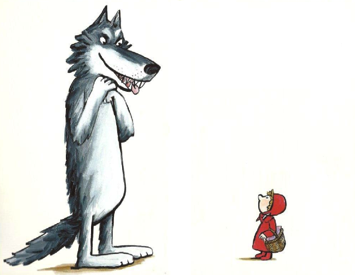 Lecture 36 : 
C’est moi le plus fort
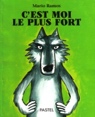 « Ah ! C’est bien ce que je pensais : c’est moi le plus fort ! J’aime qu’on me le dise et qu’on me le répète ! J’adore les compliments, je ne m’en lasse pas », jubile le loup.
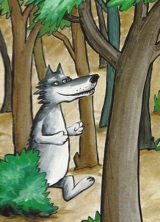 Il rencontre aussi les trois petits cochons.
« Que vois-je ? Trois petits cochons loin de leurs maisons ! Comme c’est imprudent ! Dites-moi, les petits dodus, qui est le plus fort ? » demande le loup.
« Le plus fort, le plus costaud, le plus beau, c’est assurément vous, Grand Méchant Loup ! » répondent ensemble les trois petits.
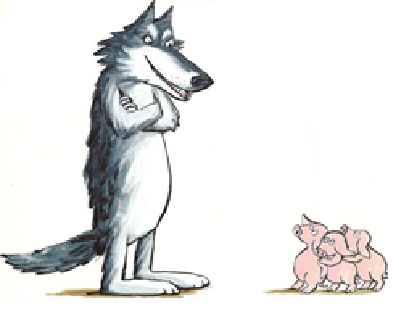 Lecture 36 : 
C’est moi le plus fort
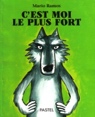 « Ah ! C’est bien ce que je pensais : c’est moi le plus fort ! J’aime qu’on me le dise et qu’on me le répète ! J’adore les compliments, je ne m’en lasse pas », jubile le loup.
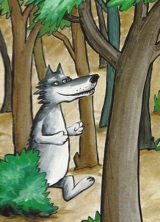 Il rencontre aussi les trois petits cochons.
« Que vois-je ? Trois petits cochons loin de leurs maisons ! Comme c’est imprudent ! Dites-moi, les petits dodus, qui est le plus fort ? » demande le loup.
« Le plus fort, le plus costaud, le plus beau, c’est assurément vous, Grand Méchant Loup ! » répondent ensemble les trois petits.
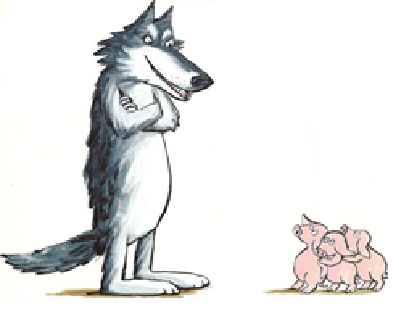 Lecture 36 : 
C’est moi le plus fort
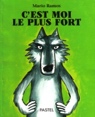 « Ah ! C’est bien ce que je pensais : c’est moi le plus fort ! J’aime qu’on me le dise ! », jubile le loup.
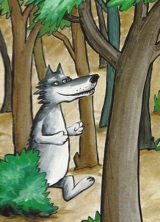 Il rencontre aussi les trois petits cochons.
« Trois petits cochons loin de leurs maisons ! Dites-moi, les petits dodus, qui est le plus fort ? » demande le loup.
« Le plus fort, le plus costaud, le plus beau, c’est vous, Grand Méchant Loup ! » répondent ensemble les trois petits.
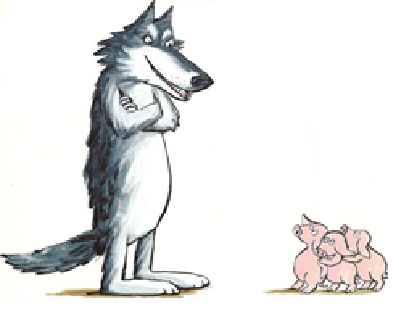 Lecture 36 : 
C’est moi le plus fort
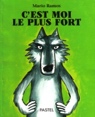 « Ah ! C’est bien ce que je pensais : c’est moi le plus fort ! J’aime qu’on me le dise ! », jubile le loup.
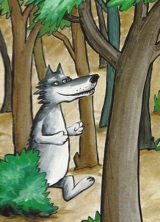 Il rencontre aussi les trois petits cochons.
« Trois petits cochons loin de leurs maisons ! Dites-moi, les petits dodus, qui est le plus fort ? » demande le loup.
« Le plus fort, le plus costaud, le plus beau, c’est vous, Grand Méchant Loup ! » répondent ensemble les trois petits.
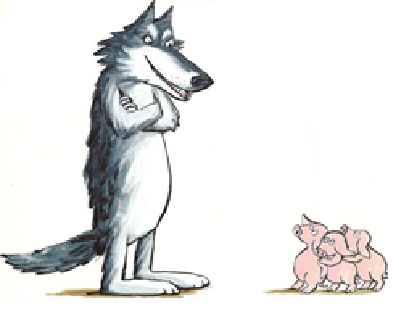 Lecture 36 : 
C’est moi le plus fort
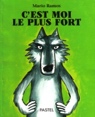 loup
promenade
trois
petits
cochons
Je ²li$ ²de$ mot$ :
Je ²li$ ²de$ ²phrase$ :
Le loup continue sa promenade.
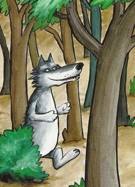 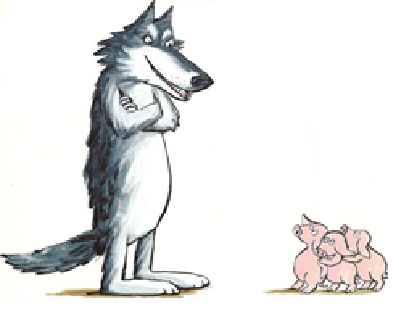 Il rencontre les trois petits cochons qui lui disent qu’il est le plus fort.
Lecture 36 : 
C’est moi le plus fort
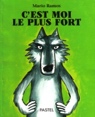 loup
promenade
trois
petits
cochons
Je ²li$ ²de$ mot$ :
Je ²li$ ²de$ ²phrase$ :
Le loup continue sa promenade.
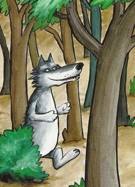 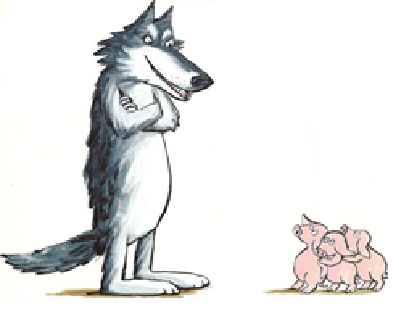 Il rencontre les trois petits cochons qui lui disent qu’il est le plus fort.
Lecture 37 : 
C’est moi le plus fort
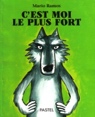 « C’est évident ! Je suis le plus féroce, le plus cruel ! C’est moi le Grand Méchant Loup. Ils sont tous morts de peur devant moi. Je suis le roi ! » claironne le loup.
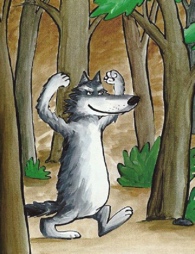 Un peu plus loin, il rencontre les sept nains.
« Hého ! les zinzins du boulot, savez-vous qui est le plus fort ? » demande le loup.
« Le plus fort, c’est vous, Monsieur le Loup ! » répondent d’une seule voix les petits hommes.
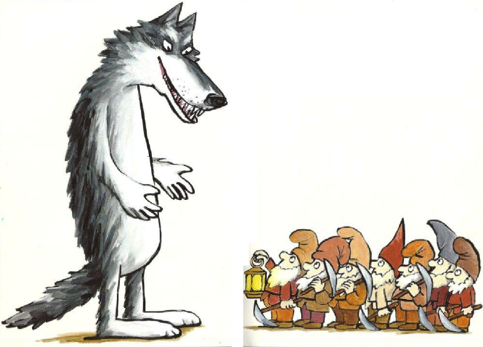 Lecture 37 : 
C’est moi le plus fort
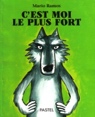 « C’est évident ! Je suis le plus féroce, le plus cruel ! C’est moi le Grand Méchant Loup. Ils sont tous morts de peur devant moi. Je suis le roi ! » claironne le loup.
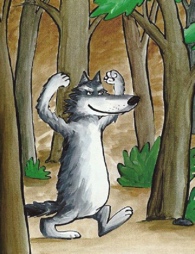 Un peu plus loin, il rencontre les sept nains.
« Hého ! les zinzins du boulot, savez-vous qui est le plus fort ? » demande le loup.
« Le plus fort, c’est vous, Monsieur le Loup ! » répondent d’une seule voix les petits hommes.
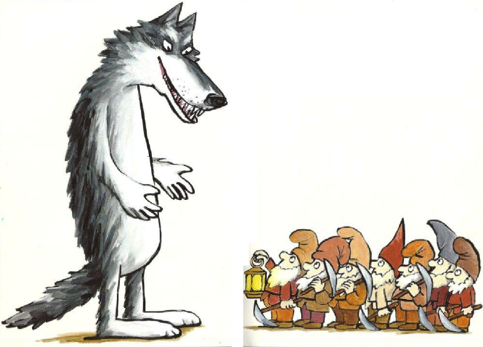 Lecture 37 : 
C’est moi le plus fort
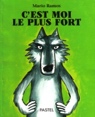 « C’est évident ! Je suis le plus féroce ! C’est moi le Grand Méchant Loup. Je suis le roi ! » claironne le loup.
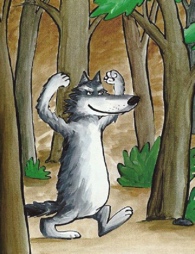 Un peu après, il rencontre les sept nains.
« Hého ! les zinzins du boulot, qui est le plus fort ? » demande le loup.
« Le plus fort, c’est vous, Monsieur le Loup ! » répondent les petits hommes.
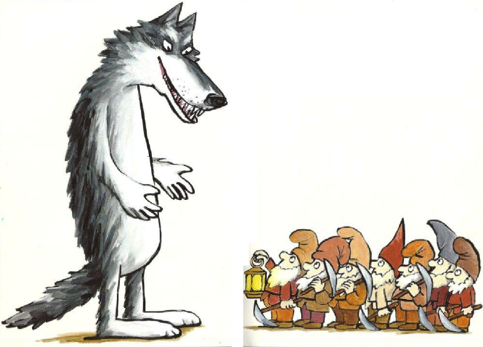 Lecture 37 : 
C’est moi le plus fort
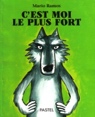 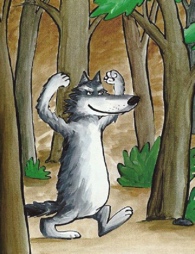 « C’est évident ! Je suis le plus féroce ! C’est moi le Grand Méchant Loup. Je suis le roi ! » claironne le loup.
Un peu après, il rencontre les sept nains.
« Hého ! les zinzins du boulot, qui est le plus fort ? » demande le loup.
« Le plus fort, c’est vous, Monsieur le Loup ! » répondent les petits hommes.
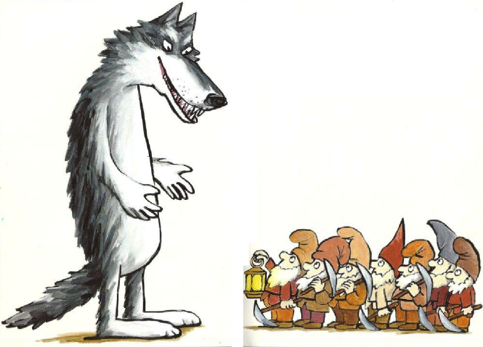 Lecture 37 : 
C’est moi le plus fort
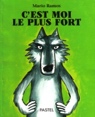 loup
promenade
sept
nains
Je ²li$ ²de$ mot$ :
Je ²li$ ²de$ ²phrase$ :
Le loup est ravi.
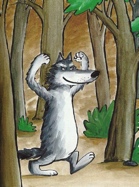 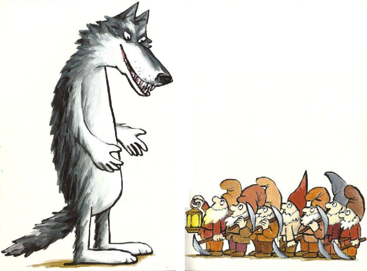 Il rencontre les sept nains qui lui disent qu’il est le plus fort.
Lecture 37 : 
C’est moi le plus fort
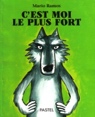 loup
promenade
sept
nains
Je ²li$ ²de$ mot$ :
Je ²li$ ²de$ ²phrase$ :
Le loup est ravi.
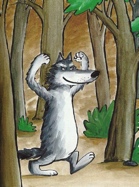 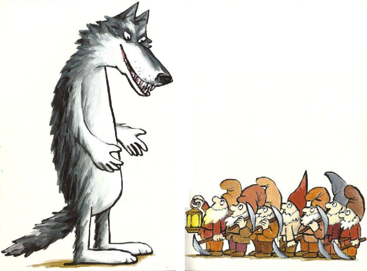 Il rencontre les sept nains qui lui disent qu’il est le plus fort.
Lecture 38 : 
C’est moi le plus fort
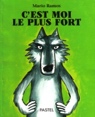 « Hahaaa ! C’est clair, c’est net ! Ça ne se discute pas. 
Tout le monde le sait ! Je suis la terreur de ces bois. 
C’est moi le plus grand des méchants ! » proclame le loup.
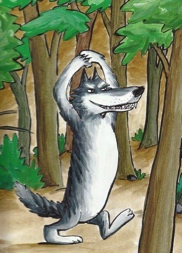 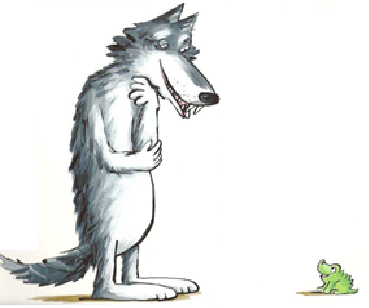 C’est alors qu’il rencontre une espèce de petit crapaud.
« Salut, horrible chose. Je suppose que tu sais qui est le plus fort ? » dit le loup.
« Oui, bien sûr. C’est ma maman ! » répond l’espèce de petit crapaud.
Lecture 38 : 
C’est moi le plus fort
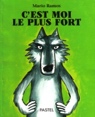 « Hahaaa ! C’est clair, c’est net ! Ça ne se discute pas. 
Tout le monde le sait ! Je suis la terreur de ces bois. 
C’est moi le plus grand des méchants ! » proclame le loup.
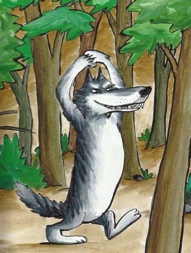 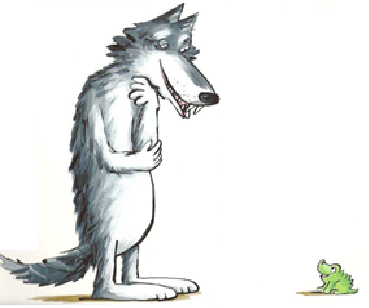 C’est alors qu’il rencontre une espèce de petit crapaud.
« Salut, horrible chose. Je suppose que tu sais qui est le plus fort ? » dit le loup.
« Oui, bien sûr. C’est ma maman ! » répond l’espèce de petit crapaud.
Lecture 38 : 
C’est moi le plus fort
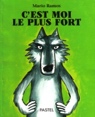 « Hahaaa ! C’est clair, c’est net ! Ça ne se discute pas. 
Tout le monde le sait ! Je suis la terreur de ces bois. 
C’est moi le plus grand des méchants ! » proclame le loup.
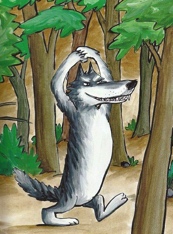 C’est alors qu’il rencontre une espèce de petit crapaud.
« Salut, horrible chose. Je suppose que tu sais qui est le plus fort ? » dit le loup.
« Oui. C’est ma maman ! » répond l’espèce de petit crapaud.
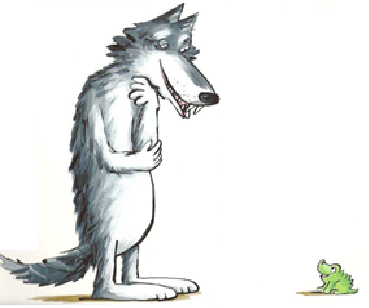 Lecture 38 : 
C’est moi le plus fort
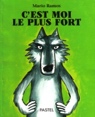 « Hahaaa ! C’est clair, c’est net ! Ça ne se discute pas. 
Tout le monde le sait ! Je suis la terreur de ces bois. 
C’est moi le plus grand des méchants ! » proclame le loup.
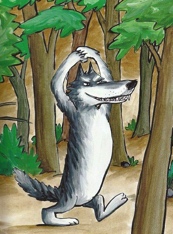 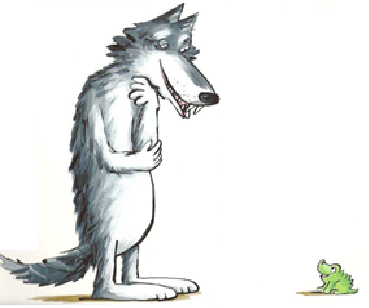 C’est alors qu’il rencontre une espèce de petit crapaud.
« Salut, horrible chose. Je suppose que tu sais qui est le plus fort ? » dit le loup.
« Oui. C’est ma maman ! » répond l’espèce de petit crapaud.
Lecture 38 : 
C’est moi le plus fort
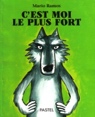 loup
lui
crapaud
maman
Je ²li$ ²de$ mot$ :
Je ²li$ ²de$ ²phrase$ :
Le loup est ravi : c’est lui le plus fort.
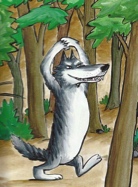 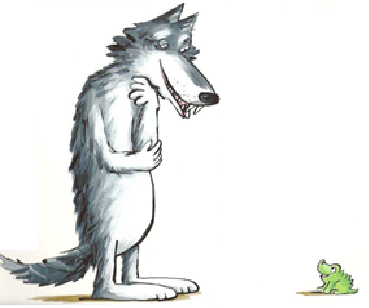 Il rencontre un crapaud. « Qui est le plus fort ? – C’est ma maman ! »
Lecture 38 : 
C’est moi le plus fort
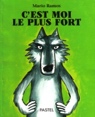 loup
lui
crapaud
maman
Je ²li$ ²de$ mot$ :
Je ²li$ ²de$ ²phrase$ :
Le loup est ravi : c’est lui le plus fort.
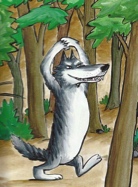 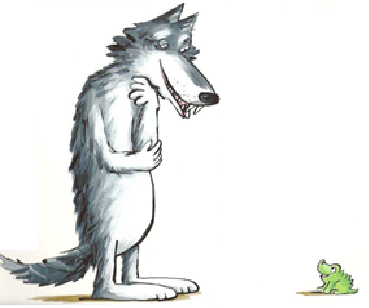 Il rencontre un crapaud. « Qui est le plus fort ? – C’est ma maman ! »
Lecture 39 : 
C’est moi le plus fort
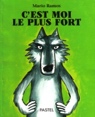 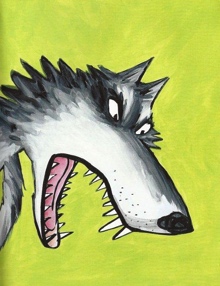 « Quoi ? Pauvre gargouille ! Misérable artichaut ! Tête de lard ! Tu cherches la bagarre ? J’ai dû mal entendre.
Qui est le plus fort, s’il te plaît ? »
« Mais je te l’ai dit. C’est ma maman qui est la plus forte, et c’est aussi la plus gentille… sauf avec ceux qui sont méchants avec moi ! » répond le petit dragon.
« Et toi, qui es-tu ? »
« Moi ? Moi…moi, je suis le petit gentil loup » répond le loup en reculant prudemment.
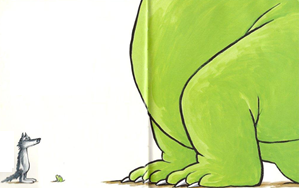 Lecture 39 : 
C’est moi le plus fort
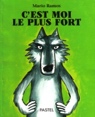 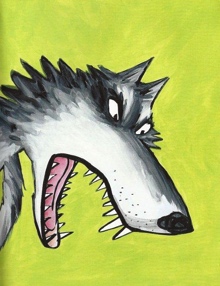 « Quoi ? Pauvre gargouille ! Misérable artichaut ! Tête de lard ! Tu cherches la bagarre ? J’ai dû mal entendre.
Qui est le plus fort, s’il te plaît ? »
« Mais je te l’ai dit. C’est ma maman qui est la plus forte, et c’est aussi la plus gentille… sauf avec ceux qui sont méchants avec moi ! » répond le petit dragon.
« Et toi, qui es-tu ? »
« Moi ? Moi…moi, je suis le petit gentil loup » répond le loup en reculant prudemment.
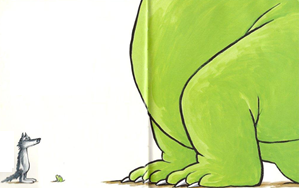 Lecture 39 : 
C’est moi le plus fort
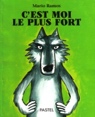 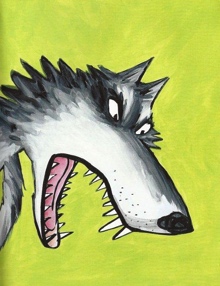 « Quoi ? Pauvre gargouille ! Tête de lard ! Tu cherches la bagarre ? J’ai dû mal entendre.
Qui est le plus fort, s’il te plait ? »
« Mais je te l’ai dit. C’est ma maman qui est la plus forte, et c’est aussi la plus gentille… sauf avec ceux qui sont méchants avec moi ! » répond le petit dragon.
« Et toi, qui es-tu ? »
« Moi ? Moi…moi, je suis le petit gentil loup » répond le loup en reculant.
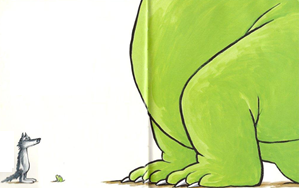 Lecture 39 : 
C’est moi le plus fort
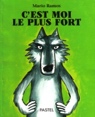 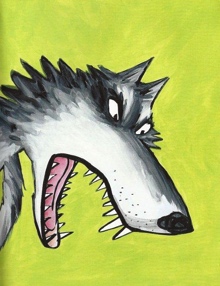 « Quoi ? Pauvre gargouille ! Tête de lard ! Tu cherches la bagarre ? J’ai dû mal entendre.
Qui est le plus fort, s’il te plait ? »
« Mais je te l’ai dit. C’est ma maman qui est la plus forte, et c’est aussi la plus gentille… sauf avec ceux qui sont méchants avec moi ! » répond le petit dragon.
« Et toi, qui es-tu ? »
« Moi ? Moi…moi, je suis le petit gentil loup » répond le loup en reculant.
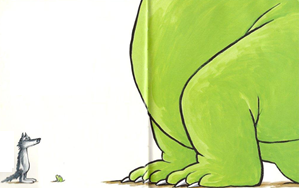 Lecture 39 : 
C’est moi le plus fort
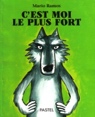 gentille
dragon
répond
maman
Je ²li$ ²de$ mot$ :
Je ²li$ ²de$ ²phrase$ :
C’est ma maman la plus forte et la plus gentille » répond le dragon.
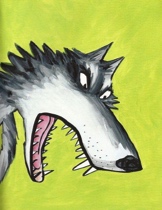 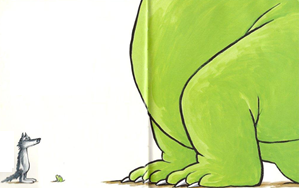 Et moi, je suis le petit gentil loup » répond le loup.
Lecture 39 : 
C’est moi le plus fort
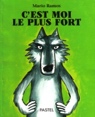 gentille
dragon
répond
maman
Je ²li$ ²de$ mot$ :
Je ²li$ ²de$ ²phrase$ :
C’est ma maman la plus forte et la plus gentille » répond le dragon.
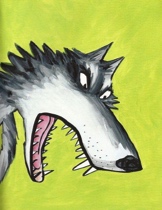 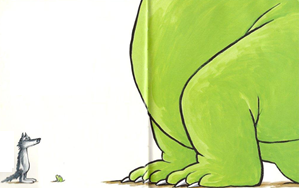 Et moi, je suis le petit gentil loup » répond le loup.
Lecture 40 :
Lecture 40 :
Lecture 40 :
Lecture 40 :
Lecture 41 :
Lecture 41 :
Lecture 41 :
Lecture 41 :
Lecture 42 :
Lecture 42 :
Lecture 42 :
Lecture 42 :
Lecture 43 :
Lecture 43 :
Lecture 43 :
Lecture 43 :
Lecture 44 :
Lecture 44 :
Lecture 44 :
Lecture 44 :
Lecture 45 :
Lecture 45 :
Lecture 45 :
Lecture 45 :